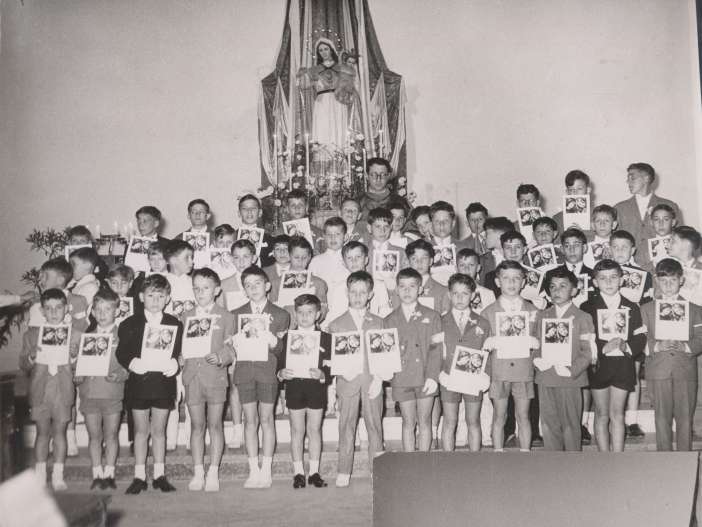 13.5.1956, Prime comunioni
13.5.1956, Prime comunioni
25.12.1956, il primo presepio.
23 giugno 1957: la prima processione eucaristica per le vie della parrocchia.
23 giugno 1957: la prima processione eucaristica per le vie della parrocchia